DFA
Office of Accounting
1099 Training
1
1099 Responsibilities
DFA
Office of Accounting
Each Agency is responsible for the accuracy of its own reportable vendor payments

DFA Office of Accounting is responsible for consolidating Agency reported vendor payment data and mailing, correcting, and filing 1099s with the IRS

TSS Office of State Procurement is responsible for Vendor maintenance & W9 verification.
2
W9 Decision Making Process
DFA
Office of Accounting
AASIS Vendor Exists
W9 Needed from Vendor
Vendor Needed
Display Vendor
Yes
No
Yes
No
Send W9 to OSP
Vendor Master
Tax Code Correct
Use One-Time Vendor
OSP Vendor Update
No
Yes
Continue Creating Invoice
3
DFA
Office of Accounting
Payment Tax Code Decision Making Process
Payment 1099
Reportable
Vendor 1099
Reportable
Master Tax
Code Correct
Yes
Yes
Create Payment Invoice
Display Vendor
Yes
Receive Invoice From Vendor
No
No
No
Vendor Change Request to OSP
Payment Tax Code 00
Payment Tax Code 00
Create Payment Invoice
4
Who is 1099 Reportable
DFA
Office of Accounting
Individuals

Sole Proprietors

Partnerships

Professional Associations

Corporations for Medical Payment and Attorney Fees ONLY (Tax Codes 06 & 10)
5
Who is NOT 1099 Reportable (00)
DFA
Office of Accounting
Corporations EXCEPT for Medical Payment and Attorney Fees ONLY (Tax Codes 06 & 10)

Government Entities

School Districts

Colleges & Universities

Foreign Vendors

Non-Profit Organizations

Employees (W9)

One-time Vendors
6
What is 1099 Reportable
DFA
Office of Accounting
Services

Services commingled with goods

Medical Payments

Prizes & Awards

Lawsuit Settlements

Attorney Fees

Rents and Leases of property paid directly to the landowner
7
1099 Nonemployee Compensation (NEC)
DFA
Office of Accounting
1099 NEC - Box 1 – Nonemployee compensation
Payment Tax Code 07

Architect Fees
Attorney Fees
Board & Commission Member Stipends
Cleaning Services
Consultants
Daycare
Lawn Service
Maintenance & Repair where the part is incidental
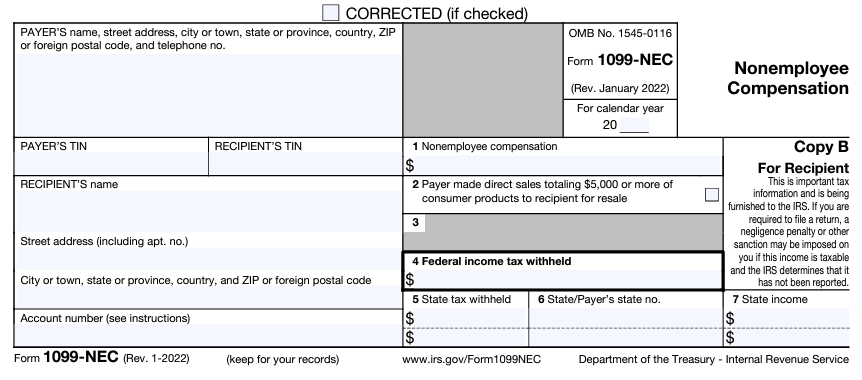 https://www.irs.gov/forms-pubs/about-form-1099-nec
8
1099 Miscellaneous (MISC)
DFA
Office of Accounting
1099 MISC - Block 1 – Rents
Payment Tax Code 01

Includes rents and leases of property paid directly to the landowner
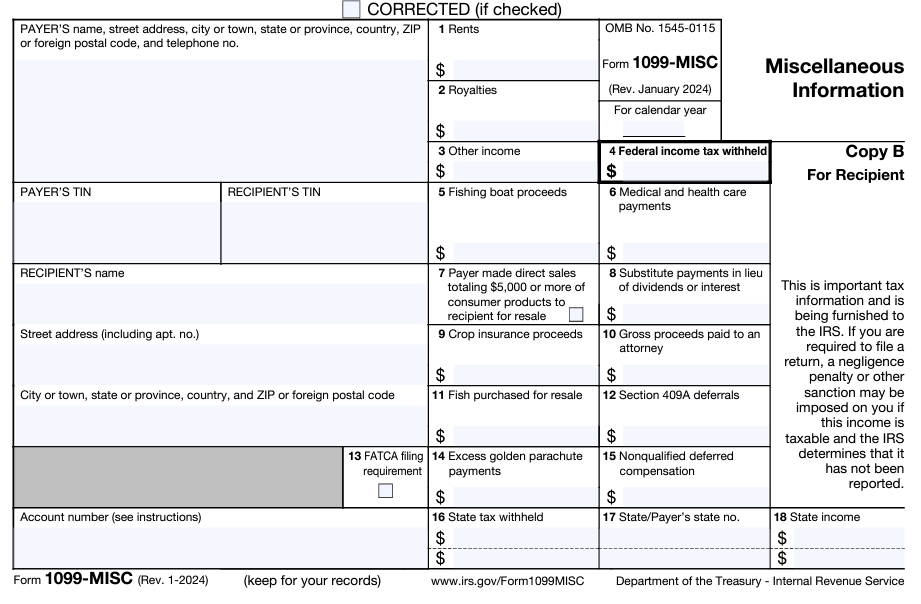 https://www.irs.gov/forms-pubs/about-form-1099-misc
9
1099 Miscellaneous (MISC)
DFA
Office of Accounting
1099 MISC - Block 3 – Other Income
Payment Tax Code 03

Prizes & Awards

Lawsuits paid to anyone OTHER than Attorneys
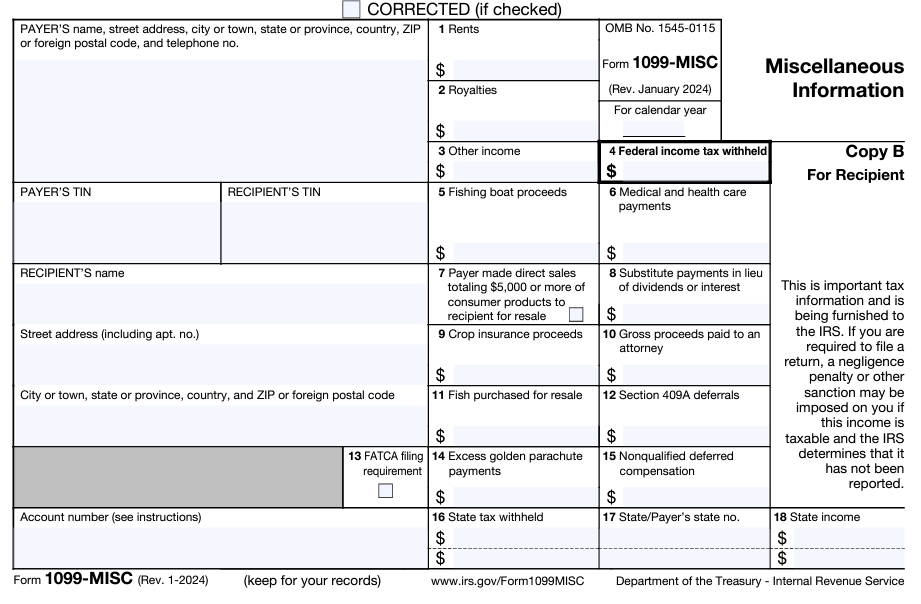 10
1099 Miscellaneous (MISC)
DFA
Office of Accounting
1099 MISC - Block 6 – Medical Payments
Payment Tax Code 06

Medical & Health Care services

Corporations are NOT EXEMPT

Pharmacies should NOT be included (You are buying goods, not services)
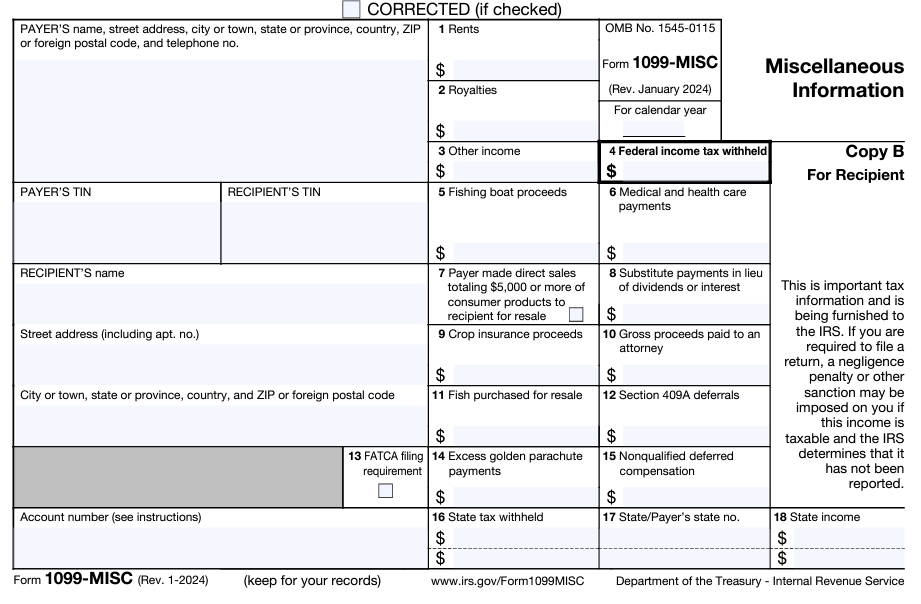 11
1099 Miscellaneous (MISC)
DFA
Office of Accounting
1099 MISC - Block 10 – Gross proceeds paid to an attorney
Payment Tax Code 10

An attorney receives monies on behalf of a client, usually from a lawsuit settlement or through a Benefit Vendor Payment in processing Payroll

It is unknown how much the client will receive and how much the attorney will retain
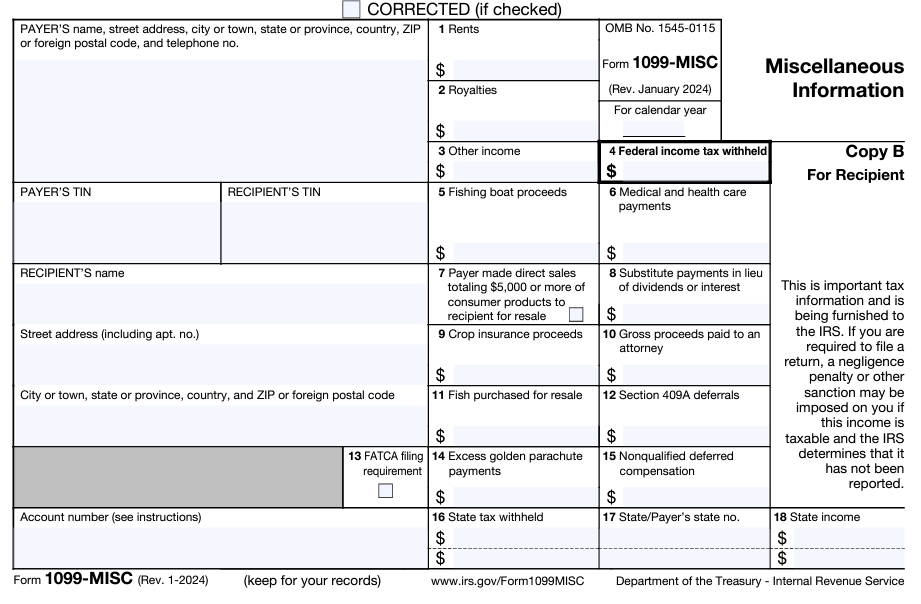 12
What is NOT 1099 Reportable
DFA
Office of Accounting
Goods or Goods/Services where the Services are incidental to the purchase

Reimbursement of Expenses

Rents and Leases paid to another other that the landowner

Loans and Advances that are required to be repaid
13
General 1099 Information
DFA
Office of Accounting
The IRS regulations require the State of Arkansas to report the aforementioned payments if the consolidated amount by Tax ID is $600 or greater

The State does not mail or report 1099s under this amount
14
General 1099 Information
DFA
Office of Accounting
The Office of Accounting is required to issue 1099s for the State Agencies that use the Statewide Tax ID  71-0847443 for its Vendor payments

The reportable vendors/payments made must be rolled up Statewide by the recipient vendor’s tax id or social security number. 

There are vendors that are issued both EXEMPT (00) and Non-Exempt payments (06 & 10)
15
Fines & Penalties
DFA
Office of Accounting
The State of Arkansas is no longer exempt from IRS fines & penalties

IRS fines & penalties resulting from Agency errors will be charged to that Agency
16